ORGANIZATIONAL BEHAVIOR
UNIT – 1ST : ORGANIZATION
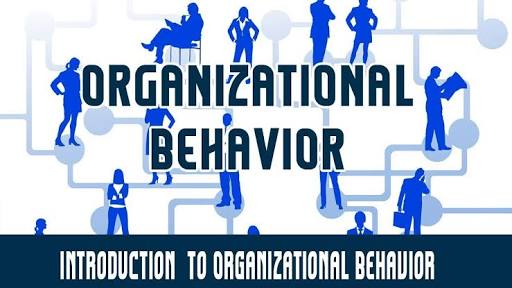 INTRODUCTION : ORGANIZATION BEHAVIOR
Organizational behavior (OB) can be defined as the understanding , prediction and management of human behavior both individually or in a group that occur within an organization .
           ‘Organization +Behavior  =Organization Behavior’
Organization: An org. is a collection of 2 or more people who work together to achieve  pre –determined and agreed goals.
Behavior :  It is verbal or physical response shown by a person as a consequence of the impact of his/her surroundings .
Meaning and Definitions of OB
Organizational Behavior is the study of individuals , group and organizational systems.
OB is considered as an Art of applied science which deals with the emotions , feelings , believes , perceptions, intellectually and mentality of people working in an organization.
Acc to Robbin “OB is field of study that investigates the impact that individual , group and structure have on behavior within org.
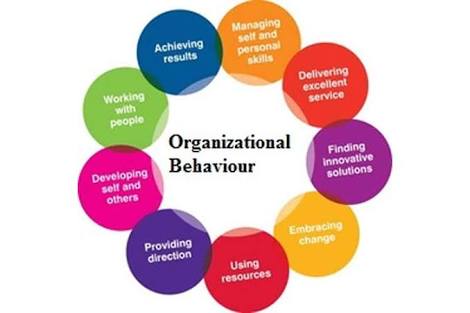 Why to study OB ?
To understanding level of motivation and satisfaction of employees.
Skill development (To enhance abilities & knowledge )
To helps in increasing effectiveness & efficiency of the org.
        -Effectiveness (doing the things right )/ Ability to perform a task.
        - Efficiency (Performing or functioning in the best possible     manner with the least waste of time and effort) 
To create healthy & ethical environment in the org.
OB helps in utilising the resources to the optimum level.
Overall , it improves the goodwill of the org.
What is Organization
Organization means “People that work together”
In simple words,  Org. refers to a group of two or more persons who work together for achieving goals . 
Acc to R.C Davis “Org. is a group of people who are co-operating under the direction of leadership for the accomplishment of a common end.”
Contd….
Org. has basically been defined in three ways  :
1- As a group of people 
2- As a process
3- As a structure …..
Contd….
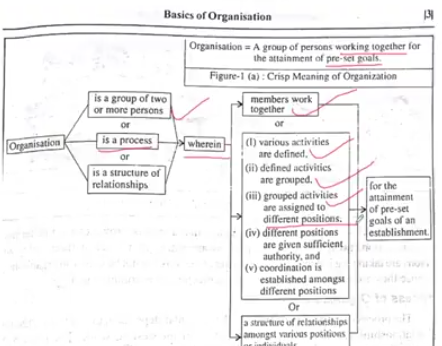 Key elements and components of organization
People 
Structure 
Technology 
Environment 
These are major factors that affect organization behavior …..
Contd….
Contd....
Nature of Org. Behavior
A Separate field of study and not a single discipline
An interdisciplinary approach (information comes from various discipline )
An applied science 
A normative science 
It is a science as well as art
A humanistic and optimistic approach 
A total system approach
1-A Separate field of study and not a single discipline :   Discipline is an accepted  science that is based on theoratical foundation .But OB has multi-disciplinary and not based on a specific theoratical background 
2- An interdisciplinary approach :    To study human behaviour at work , Tries to integrate the relevant knowledge drawn from related disciplines like – psychology ,sociology and anthropology.
3-An applied science : Involves both applied research and its application in organizational analysis.
4-A normative science :  with the positive science discuss only cause effect relationship . OB deals with what is accepted by individuals and society engaged in an organization.
5- A humanistic and optimistic approach :  Treats people as thinking and feeling human being . Based on the belief that people have an innate desire to be independent, creative and productive.
6- A total system approach :  The system approach is one that integrates all the variables, affecting organizational functioning.